پارک علم وفناوری استان فارس
گزارش بازدید مبحث کار بینی
محل گزارش پارک علم وفناوری فارس
فهرست
الف: مقدمه وتاریخچه (خلاصه ثوابق مدیریتی)
ب: خدمات و وظایف سازمان
پ: مقایسه ی ویژگی های شغل مورد بحث
ت: اینده شغل و موقعیت فعلی ان 
ث: تصاویر بازدید
مقدمه وتاریخچه (خلاصه ثوابق مدیریتی)
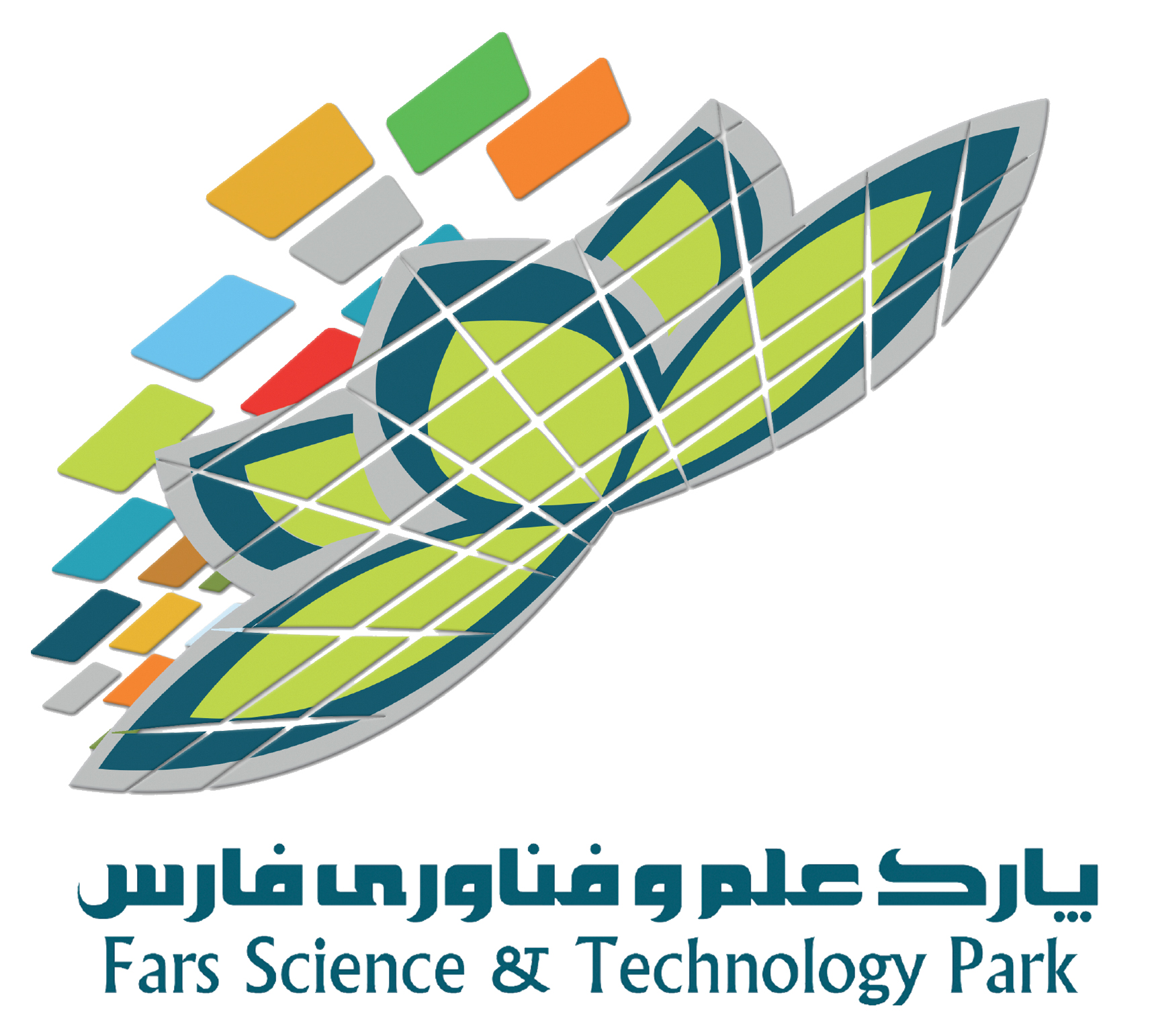 مقدمه وتاریخچه (خلاصه ثوابق مدیریتی)
پارک علم و فناوری فارس در شهریور 1381 با استناد به مصوبه شورای عالی گسترش آموزش عالی به منظور ایجاد زیر ساختهای مناسب جهت توسعه فناوری تشکیل و فعالیت خود را آغاز نمود. رسالت راهبردی پارک علم و فناوری فارس ، کارآفرینی و اشتغال زایی تخصصی به ویژه برای فارغ  التحصیلان دانشگاهها از طریق ایجاد شرکتهای کوچک و متوسط و حمایت ازآنها تا تجاری کردن نتایج فعالیتهایشان است .
پارک علم و فناوری فارس با سه مرکز رشد تخصصی، هشت مرکز رشد اقماری ، صندوق پژوهش وفناوری فارس و حمایت از قریب به 500 شرکت نوپا سعی و تلاش دارد که محیطی مناسب برای استقرار و حضور حرفه ای شرکتهای فناوری، شرکتهای کوچک ومتوسط، واحدهای تحقیق وتوسعه صنایع و موسات پژوهشی تامین نماید. با توجه به اساسنامه پارکهای علم وفناوری و مراکز رشد، هدف از این تجمع ایجاد تعامل سازنده در میان شرکتهای مستقر با یکدیگر و با دانشگاهها در راستای رشد و شکوفائی فعالیتهای فناوری است.
خدمات و وظایف سازمان
مطابق با ماموریت خود برقراری ارتباط موثر با دانشگاهها و مراکز تحقیقاتی و صنایع بزرگ را به عنوان یکی از اصول پایه برای موفقیت خود دارد . 
در همین زمینه سعی در ایجاد فرصتهای شغلی برای فارغ التحصیلان فرصت های مشاوره ای برای اعضای هیئت علمی دانشگاهها،استفاده از امکانات آزمایشگاهی ،مشاوره ، آموزش و رشد موسسات مستقر در  پارک و فراهم آوردن فرصت کار آموزی برای دانشجویان را دارد.
مقایسه ی ویژگی های شغل مورد بحث
«شرکت‌ها و مؤسسات دانش‌بنیان»، شرکت یا موسسه­‌ی خصوصی و یا تعاونی است که به منظور هم‌افزایی علم و ثروت، توسعه اقتصاد دانش‌محور، تحقق اهداف علمی و اقتصادی
 (شامل گسترش و کاربرد اختراع و نوآوری) و تجاری­‌سازی نتایج تحقیق و توسعه (شامل طراحی و تولید کالا و خدمات) در حوزه فناوری­‌های برتر و باارزش افزوده­ی فراوان به ویژه در تولید نرم‌افزارهای مربوط تشکیل می‌شود.
اینده شغل و موقعیت فعلی آن
در صنعت نفت وگاز
تعداد35 شرکت دانش بنیان تاسیس شده 
که بالغ بر  483.820میلیون ریال درامد داشته اند.
وبالغ بر803نفر اشتغازایی کرده اند.
در صنعت کشاورزی وصنایع تبدیلی 
تعداد25شرکت دانش بنیان تاسیس شده 
که بالع بر 125.000میلیون ریال درامد داشته اند.
وبالغ بر 131نفر اشتغال زایی کرده اند.
تصاویر بازدید